Principles of Marketing
Eighteenth Edition, Global Edition
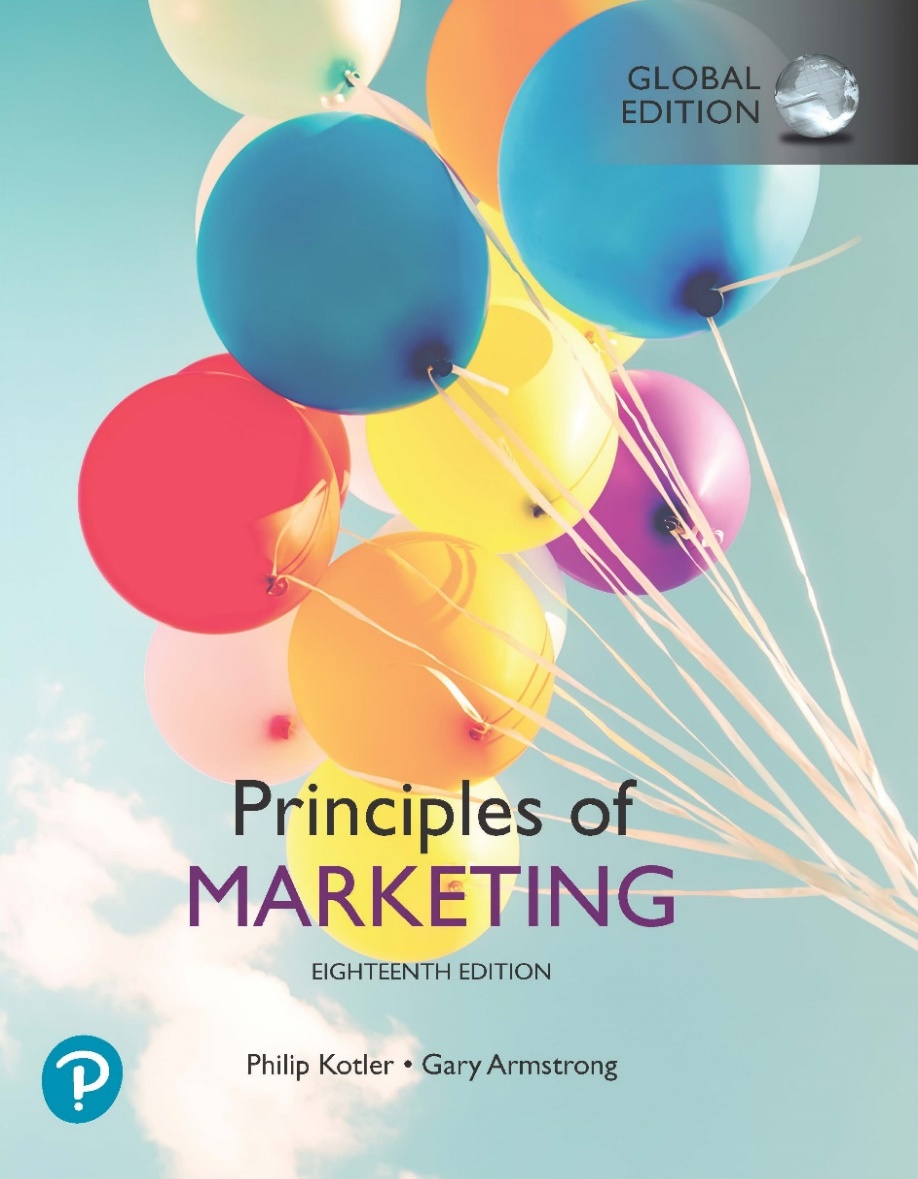 Chapter 14
Engaging Consumers and Communicating Customer Value: Integrated Marketing Communication Strategy
Copyright © 2021 Pearson Education Ltd.
[Speaker Notes: If this PowerPoint presentation contains mathematical equations, you may need to check that your computer has the following installed:
1) Math Type Plugin
2) Math Player (free versions available)
3) NVDA Reader (free versions available)]
BURGER KING: Anything but Traditional Integrated Marketing Communications
Burger King’s often wacky campaigns might strike some observers as impetuous or even reckless. But they unite around the long-held positioning that Burger King is “Home of the Whopper,” the iconic “flame-grilled, 100% beef” creation that keeps loyal customers coming back.
[Speaker Notes: Burger King is the world’s second-largest fast-food hamburger chain behind McDonald’s. Its communications unite around long-held positioning themes that set Burger King apart from competitors.]
Learning Objectives
14.1  Define the five promotion mix tools for communicating customer value.
14.2  Discuss the changing communications landscape and the need for integrated marketing communications.
14.3  Outline the communication process and the steps in developing effective marketing communications.
14.4  Explain the methods for setting the promotion budget and factors that affect the design of the promotion mix.
Learning Objective 1
Define the five promotion mix tools for communicating customer value.
[Speaker Notes: Discussion Question 
List and briefly describe the five major promotion mix tools.


Learning Objective 1 Summary

A company’s total promotion mix—also called its marketing communications mix—consists of the specific blend of advertising, personal selling, sales promotion, public relations, and direct and digital marketing tools that the company uses to engage consumers, persuasively communicate customer value, and build customer relationships. Advertising includes any paid form of nonpersonal presentation and promotion of ideas, goods, or services by an identified sponsor. In contrast, public relations focuses on building good relations with the company’s various publics. Personal selling is personal presentation by the firm’s sales force for the purpose of making sales and building customer relationships. Firms use sales promotion to provide short-term incentives to encourage the purchase or sale of a product or service. Finally, firms seeking immediate response from targeted individual customers use direct and digital marketing tools to engage directly with customers and cultivate relationships with them.]
The Promotional Mix (1 of 6)
The promotion mix is the specific blend of promotion tools that the company uses to persuasively communicate customer value and build customer relationships.
The promotion mix consists of advertising, public relations, personal selling, sales promotion, and direct and digital marketing tools that the company uses to engage consumers, persuasively communicate customer value, and build customer relationships
[Speaker Notes: A company’s total promotion mix—also called its marketing communications mix—consists of the specific blend of advertising, public relations, personal selling, sales promotion, and direct marketing tools that the company uses to engage consumers, persuasively communicate customer value, and build customer relationships.]
The Promotion Mix
Each category involves specific promotional tools that are used to communicate with customers. For example, advertising includes broadcast, print, online, mobile, outdoor, and other forms. Sales promotion includes discounts, coupons, displays, demonstrations, and events. Personal selling includes sales presentations, trade shows, and incentive programs. Public relations includes stories, sponsorships, events, and webpages. And direct and digital marketing includes direct mail, email, catalogs, online and social media, mobile marketing, and more.
At the same time, marketing communication goes beyond these specific promotion tools. The product’s design, its price, the shape and color of its package, and the stores that sell it—all communicate something to buyers. Thus, although the promotion mix is the company’s primary engagement and communications activity, the entire market-ing mix—promotion and product, price, and place—must be coordinated for greatest impact
The Promotional Mix (2 of 6)
Advertising is any paid form of nonpersonal presentation and promotion of ideas, goods, or services by an identified sponsor.
Each category involves specific promotional tools that are used to communicate with customers
Broadcast
Print
Online
Mobile
Outdoor
[Speaker Notes: Advertising refers to any paid form of nonpersonal presentation and promotion of ideas, goods, or services by an identified sponsor. Advertising includes broadcast, print, online, mobile, outdoor, and other forms.]
The Promotional Mix (3 of 6)
Sales promotion is a short-term incentive to encourage the purchase or sale of a product or service.
Discounts
Coupons
Displays
Demonstrations
[Speaker Notes: Discussion Question
What sales promotions have you seen in the last two months?

Students will often mention similar coupon books, fast food contests, and demonstrations in stores.]
The Promotional Mix (4 of 6)
Personal selling is the personal interaction by the firm’s sales force for the purpose of engaging customers, making sales, and building customer relationships.
[Speaker Notes: Personal selling includes:

Sales presentations
Trade shows
Incentive programs]
The Promotional Mix (5 of 6)
Public relations involves building good relations with the company’s various publics by obtaining favorable publicity, building up a good corporate image, and handling or heading off unfavorable rumors, stories, and events.
[Speaker Notes: Examples of public relations include press releases, sponsorships, events, and webpages.]
The Promotional Mix (6 of 6)
Direct and digital marketing involves engaging directly with carefully targeted individual consumers and customer communities to both obtain an immediate response and build lasting customer relationships.
[Speaker Notes: Direct and digital marketing includes:

Direct mail
Catalogs
Online and social media
Mobile marketing]
Learning Objective 2
Discuss the changing communications landscape and the need for integrated marketing communications.
[Speaker Notes: Discussion Question
Why is there a need for integrated marketing communications?


Learning Objective 2 Summary

The explosive developments in communications technology and changes in marketer and customer communication strategies have had a dramatic impact on marketing communications. Advertisers are now adding a broad selection of more-specialized and highly targeted media and content—including online, mobile, and social media—to reach smaller customer segments with more personalized, interactive messages. As they adopt richer but more fragmented media and promotion mixes to reach their diverse markets, they risk creating a communications hodgepodge for consumers. To prevent this, companies are adopting the concept of integrated marketing communications (IMC). Guided by an overall IMC strategy, the company works out the roles that the various promotional tools and marketing content will play and the extent to which each will be used. It carefully coordinates the promotional activities and the timing of when major campaigns take place.]
Integrated Marketing Communications (1 of 4)
The New Marketing Communications Model
Consumers are changing.
Marketing strategies are changing.
Advances in digital technology.
The new marketing communications model: Marketers are shifting ever-larger portions of their marketing budgets away from old-media mainstays to online, social, and mobile media. Adidas now uses only digital channels to engage its younger consumers.
[Speaker Notes: Several major factors are changing the face of today’s marketing communications. 

In this digital, wireless age, consumers are better informed and more communications empowered. Rather than relying on marketer-supplied information, they can use the internet, social media, and other technologies to find information on their own. 

As mass markets have fragmented, marketers are shifting away from mass marketing. More and more, they are developing focused marketing programs designed to build closer relationships with customers in more narrowly defined micromarkets.

The digital age has brought about remarkable changes in the ways companies and customers communicate with each other. There are a host of new information and communication tools—from smartphones and tablets to satellite and cable television systems to the many faces of the internet like brand websites, email, blogs, social media and online communities, the mobile web, and so much more.]
The New Marketing Communications Model
In this digitally connected, mobile age, consumers are better informed and more communications empowered. Rather than relying on marketer supplied information, they can use the internet, social media, and other technologies to find information on their own. They can connect easily with other consumers to exchange brand-related information or even create their own brand messages and experiences. 
Second, marketing strategies are changing. As mass markets have fragmented, market-ersre shifting away from mass marketing. More and more, they are developing focused marketing programs designed to engage customers and build customer relationships in more narrowly defined micromarkets. 
Finally, sweeping advances in digital technology have caused remarkable changes in the ways companies and customers communicate with each other. The digital age has spawned a host of new information and communication tools—from smartphones and tablets to the many faces of the internet (brand websites, email, blogs, streamed content, social media and online communities, the mobile web, and so much more). Just as mass marketing once gave rise to a new generation of mass-media communications, digital and social media have given birth to a more targeted, social, and engaging marketing communications model.
What happened to mass media?
Some advertising industry experts even predict that the old mass-media communications model will eventually become obsolete. Mass-media costs are rising, audiences are shrinking, ad clutter is increasing, and viewers are gaining control of message exposure through technologies such as streamed content or DVRs that let them skip disruptive television commercials. As a result, the skeptics suggest, marketers have shifted ever-larger portions of their marketing budgets away from old-media mainstays and to online, social, and mobile media. 
In recent years, although TV remains a potent advertising medium, TV ad spending growth has declined. Ad spending in magazines, newspapers, and radio has also lost significant ground. Meanwhile, spending in digital media has surged. Total digital ad spending now captures more than 50 percent of all U.S. ad spending and will grow to an estimated 67 percent of total ad spending by 2023. Advertising on mobile devices now accounts for almost two-thirds of all digital ad spending and by itself exceeds the amount spent on TV advertising
For example, Unilever, one of the world’s largest advertisers, now spends as much as 40 percent of its more than $9 billion global marketing budget on digital media.
Integrated Marketing Communications (2 of 4)
The New Marketing Communications Model
In the end, regardless of the communications channel, the key is to integrate all of these media in a way that best engages customers, communicates the brand message, and enhances the customer’s brand experiences. 
Content marketing: As the lines are rapidly blurring between traditional advertising and new digital content, many marketers now view themselves more broadly as content marketing managers who create, inspire, share, and curate marketing content—both their own and that created by consumers and others.
[Speaker Notes: Content marketing: As the lines are rapidly blurring between traditional advertising and new digital content, many marketers now view themselves
more broadly as content marketing managers who create, inspire, share, and curate marketing content—both their own and that created by consumers and
others.]
Content Marketing
As such, they create, inspire, and share brand messages and conversations with and among customers across a fluid mix of paid, owned, earned, and shared communication channels. These channels include media that are both traditional and new as well as controlled and not controlled. 
It’s not just advertising anymore, notes one ad agency executive. “It’s about [communications] context and channels now, rather than just the message itself. It’s about mapping the customer journey to start a conversation with consumers, one that leads to engagement, purchase, loyalty, and advocacy at different touchpoints against this integrated journey”
Integrated Marketing Communications (3 of 4)
The New Marketing Communications Model
Integrated marketing communications (I M C) involves carefully integrating and coordinating the company’s many communications channels to deliver a clear, consistent, and compelling message about the organization and its products.
[Speaker Notes: The shift toward a richer mix of media and brand content approaches poses a problem for marketers. Consumers today are bombarded by brand content from a broad range of sources. But consumers don’t distinguish between content sources the way marketers do. In the consumer’s mind, brand content from different sources—whether it’s a Super Bowl ad, in-store display, mobile app, or a friend’s social media post—all become part of a single message about the brand or company. Conflicting content from these different sources can result in confused company images, brand positions, and customer relationships.

All too often, companies fail to integrate their various communication channels. The result is a hodgepodge of brand content to consumers. The new world of online, mobile, and social media marketing presents tremendous opportunities but also big challenges. 

Marketers benefit from increased access to their customers and fresh insights into their preferences. However, marketers must manage the complexity, fragmentation choices available so it comes together in an organized way.
Long Description: 
The section depicts a photo of a Land Rover in a valley. The text next to the photo reads "Find adventure at home; learn why two nomadic adventure photographers chose Montana as their home base. Read full article." A section titled "Land Rover Stories" is below the photo.]
Integrated Marketing Communications (4 of 4)
Figure 14.1 Integrated Marketing Communications
[Speaker Notes: To that end, more companies today are adopting the concept of integrated marketing communications (IMC). Under this concept, as illustrated in Figure 14.1, the company carefully integrates its many communication channels to deliver a clear, consistent, and compelling message about the organization and its brands.

Integrated marketing communications calls for recognizing all touch points where the customer may encounter content about the company and its brands. Each contact with the brand will deliver a message—whether good, bad, or indifferent. The company’s goal should be to deliver a consistent and positive message at each contact. Integrated marketing communications ties together all of the company’s messages and images. Its television and print ads have the same brand message as its email and personal selling communications, and its PR materials are consistent with website, online, social media, and mobile marketing content.
Long Description: 
The diagram shows the following information:
Carefully blended mix of promotion tools
The center box has the text: Consistent, clear, and compelling company and brand messages. 
The boxes surrounding the center box forming a circle are labeled advertising, personal selling, public relations, direct and digital marketing, and sales promotion. These boxes are connected to each other by double-headed arrows. 
Today’s customers are bombarded by brand content from all directions. For example, think about all the ways you interact with companies such as Nike, Apple, or Coca-Cola. Integrated marketing communications means that companies must carefully coordinate all of these customer touch points to ensure clear brand messages.]
Learning Objective 3
Outline the communication process and the steps in developing effective marketing communications.
[Speaker Notes: Discussion Question
Name and briefly describe the nine elements of the communications process. Why do marketers need to understand these elements?


Learning Objective 3 Summary

The communication process involves nine elements: two major parties (sender, receiver), two communication tools (message, media), four communication functions (encoding, decoding, response, and feedback), and noise. To communicate effectively, marketers must understand how these elements combine to communicate value to target customers.

In preparing marketing communications, the communicator’s first task is to identify the target audience and its characteristics. Next, the communicator has to determine the communication objectives and define the response sought, whether it be awareness, knowledge, liking, preference, conviction, or purchase. Then a message should be constructed with an effective content and structure. Media must be selected, both for personal and nonpersonal communication. The communicator must find highly credible sources to deliver messages. Finally, the communicator must collect feedback by watching how much of the market becomes aware, tries the product, and is satisfied in the process.]
A View of the Communication Process
Figure 14.2 Elements in the Communication Process
[Speaker Notes: The sender is the party sending the message to another party.

Encoding is the process of putting thought into symbolic form. 

The message is the set of symbols the sender transmits.

Media refer to the communications channels through which the message moves from sender to receiver.

Decoding is the process by which the receiver assigns meaning to the symbols.

The receiver is the party receiving the message sent by another party.

A response is the reaction of the receiver after being exposed to the message.

Feedback is the part of the receiver’s response communicated back to the sender.

Noise is the unplanned static or distortion during the communication process which results in the receiver getting a different message than the one the sender sent.
Long Description: 
The chart shows two overlapping ellipses. One is labeled "Sender’s field of experience" and the other is labeled "Receiver’s field of experience." 
The chart shows "Sender," "Encoding," "Message," "Decoding," and "Receiver." Arrows connect "Sender" to "Encoding," "Encoding" to "Message," "Message" to "Decoding," and "Decoding" to "Receiver." 
An arrow connects "Receiver" with "Sender" through "Response" and "Feedback."
The chart shows that "Message" is part of "Media." 
"Noise" traveling in all the 4 directions is shown to attack "Message" and "Response" and "Feedback."
The "Sender," "Encoding," "Message," "Noise," and "Feedback" are circled to form the "Sender's field of experience" ellipse.
The "Message," "Decoding," "Receiver," "Response," and "Noise" are circled to form the "Receiver's field of experience" ellipse.
A note tagged to the chart reads "There is a lot going on in this figure! For example, apply this model to Coca-Cola. To create great advertising—such as its long-running “Taste the Feeling” campaign—Coca-Cola must thoroughly understand its customers and how communication works."]
A View of the Communication Process
Sender. The party sending the message to another party—here, Coca-Cola. • Encoding. The process of putting thought into symbolic form—for example, Coca-Cola’s ad agency assembles words, sounds, and illustrations into a TV ad that will convey the intended message.
Message. The set of symbols that the sender transmits—the actual Coca-Cola ad. • Media. The communication channels through which the message moves from the sender to the receiver—in this case, television and the specific television programs that Coca-Cola’s selects.
Decoding. The process by which the receiver assigns meaning to the symbols encoded by the sender—a consumer watches the Coca-Cola commercial and interprets the words and images it contains.
A View of the Communication Process
Receiver. The party receiving the message sent by another party—the customer who watches the Coca-Cola ad.
Response. The reactions of the receiver after being exposed to the message—any of hundreds of possible responses, such as the consumer likes Coca-Cola better, is more likely to drink Coca-Cola next time, advocates Coca-Cola to a friend, or does nothing.
Feedback. The part of the receiver’s response communicated back to the sender—Coca-Cola’s research shows that consumers are either struck by and remember the ad or they email Coca-Cola or post messages on its social media sites praising or criticizing the ad or its products.
Noise. The unplanned static or distortion during the communication process, which re-sults in the receiver getting a different message than the one the sender sent—the con-sumer is distracted while watching the commercial and misses its key points.
Steps in Developing Effective Marketing Communication (1 of 10)
Identify the target audience
Determine the communication objectives
Design the message
Choose the media to send the message
Select message source and collect feedback
[Speaker Notes: We now examine the steps in developing an effective integrated communications and promotion program. Marketers must identify the target audience, determine the communication objectives, design a message, choose the media through which to send the message, select the message source, and collect feedback.]
Steps in Developing Effective Marketing Communication (2 of 10)
Identifying the Target Audience
What will be said
How it will be said
When it will be said
Where it will be said
Who will say it
[Speaker Notes: A marketing communicator starts with a clear target audience in mind. The audience may be current users or potential buyers, those who make the buying decision or those who influence it. The audience may be individuals, groups, special publics, or the general public. The target audience will heavily affect the communicator’s decisions on the questions shown on the slide – what, how, when, where and who?]
Steps in Developing Effective Marketing Communication (3 of 10)
Designing a Message
A I D A Model
Get Attention
Hold Interest
Arouse Desire
Obtain Action
[Speaker Notes: Having defined the desired audience response, the communicator then turns to developing an effective message. Ideally, the message should use the AIDA model framework shown in the slide. In practice, few messages take the consumer all the way from awareness to purchase, but the AIDA framework suggests the desirable qualities of a good message.]
Steps in Developing Effective Marketing Communication (4 of 10)
Message Content – “What to Say”
Rational appeal relates to the audience’s self-interest.
Emotional appeal is an attempt to stir up positive or negative emotions to motivate a purchase.
Moral appeal is directed to an audience’s sense of what is right and proper.
[Speaker Notes: Rational appeals show that the product will produce the desired benefits. Examples are messages showing a product’s quality, economy, value, or performance. Thus, an ad for Aleve makes this matter-of-fact claim: “More pills doesn’t mean more pain relief. Aleve has the strength to keep back, body, and arthritis pain away all day with fewer pills than Tylenol.”

Communicators may use emotional appeals ranging from love, joy, and humor to fear and guilt. Advocates of emotional messages claim that they attract more attention and create more belief in the sponsor and the brand. 

Moral appeals are often used to urge people to support social causes, such as a cleaner environment or aid to the disadvantaged.]
Steps in Developing Effective Marketing Communication (5 of 10)
Designing a Message
Message content is “what to say.” The marketer has to figure out an appeal or theme that will produce the desired response. There are three types of appeals: rational, emotional, and moral. 
Message structure and format is “how to say it.” The first is whether to draw a conclusion or leave it to the audience. Research suggests that, in many cases, rather than drawing a conclusion, the advertiser is better off asking questions and letting buyers come to their own conclusions.
Message format: To attract attention, advertisers can use novelty and contrast, eye-catching images and headlines, and distinctive formats. In a print ad, the communicator has to decide on the headline, copy, illustration, and colors.
[Speaker Notes: When putting a message together, the marketing communicator must decide what to say (message content) and how to say it (message structure and format).

Message Content
The marketer has to figure out an appeal or theme that will produce the desired response. There are three types of appeals: rational, emotional, and moral. 

Message Structure
Marketers must also decide how to handle three message structure issues. The first is whether to draw a conclusion or leave it to the audience. Research suggests that, in many cases, rather than drawing a conclusion, the advertiser is better off asking questions and letting buyers come to their own conclusions.

Message Format
The marketing communicator also needs a strong format for the message. In a print ad, the communicator has to decide on the headline, copy, illustration, and colors. To attract attention, advertisers can use novelty and contrast; eye-catching pictures and headlines; distinctive formats; message size and position; and color, shape, and movement. For example, consider the striking Reese’s Peanut Butter Cup ad shown in the slide.]
Steps in Developing Effective Marketing Communication (6 of 10)
Choosing Communication Channels and Media
Personal communication involves two or more people communicating directly with each other.
Face-to-face
Phone
Mail or email
Texting or internet chat
[Speaker Notes: Personal communication channels are effective because they allow for personal addressing and feedback.

Some personal communication channels are controlled directly by the company. For example, company salespeople contact business buyers. 

But other personal communications about the product may reach buyers through channels not directly controlled by the company. These channels might include independent experts—consumer advocates, bloggers, and others—making statements to buyers. Or they might be neighbors, friends, family members, associates, or other consumers talking to target buyers, in person or via social media or other interactive media. This last channel, word-of-mouth influence, has considerable effect in many product areas.]
Steps in Developing Effective Marketing Communication (7 of 10)
Choosing Communication Channels and Media
Opinion leaders are people whose opinions are sought by others.
Buzz marketing involves cultivating opinion leaders and getting them to spread information about a product or service to others in their communities.
[Speaker Notes: Personal influence carries great weight, especially for products that are expensive, risky, or highly visible. Companies can take steps to put personal communication channels to work for them. They can create opinion leaders for their brands—people whose opinions are sought by others—by supplying influencers with the product on attractive terms or by educating them so that they can inform others. 

An example of buzz marketing is Red Bull’s “The Wings Team,” a group of 2,800 brand ambassadors who connect with Red Bull fans at events and through stacks of user-generated digital content showing their extreme and active lifestyles. Wings are “the face of the brand.” Red Bull describes them as “charming, fun-loving,
entrepreneurial, and dynamic individuals. . .who drive product trial, support sales, and work at Red Bull Events, . . .winning the hearts and minds of our customers through highly personalized interactions.”]
Steps in Developing Effective Marketing Communication (8 of 10)
Choosing Communication Channels and Media
Nonpersonal communication channels are media that carry messages without personal contact or feedback, including major media, atmospheres, and events.
[Speaker Notes: Major media include print media (newspapers, magazines, direct mail), broadcast media (television, radio), display media (billboards, signs, posters), and online media (email and company websites). 

Atmospheres are designed environments that create or reinforce the buyer’s leanings toward buying a product. Thus, lawyers’ offices and banks are designed to communicate confidence and other qualities that might be valued by clients.

Events are staged occurrences that communicate messages to target audiences. For example, public relations departments arrange grand openings, shows and exhibits, public tours, and other events.

Nonpersonal communication affects buyers directly. In addition, using mass media often affects buyers indirectly by causing more personal communication. For example, communications might first flow from television, magazines, and other mass media to opinion leaders and then from these opinion leaders to others.

Interestingly, marketers often use nonpersonal communication channels to replace or stimulate personal communications by embedding consumer endorsements or word-of-mouth testimonials in their ads and other promotions.]
Steps in Developing Effective Marketing Communication (9 of 10)
Selecting the Message Source
The message’s impact depends on how the target audience views the communicator.
Celebrities
Athletes
Entertainers
Professionals
Health-care providers
[Speaker Notes: Messages delivered by highly credible sources are more persuasive. Thus, many food companies promote to doctors, dentists, and other health-care providers to motivate these professionals to recommend specific food products to their patients. And marketers hire celebrity endorsers—well-known athletes, actors, musicians, and even cartoon characters—to deliver their messages.]
Steps in Developing Effective Marketing Communication (10 of 10)
Collecting Feedback
Collecting feedback involves the communicator understanding the effect on the target audience by measuring behavior resulting from the content.
[Speaker Notes: After sending the message, the communicator must research its effect on the target audience. This involves asking target audience members whether they remember the message, how many times they saw it, what points they recall, how they felt about the message, and their past and present attitudes toward the product and company. 

The communicator would also like to measure behavior resulting from the message—how many people bought the product, talked to others about it, or visited the store.

Feedback on marketing communications may suggest changes in the promotion program or in the product offer itself.]
Shaping the Overall Promotional Mix (1 of 5)
The concept of integrated marketing communications suggests that the company must blend the promotion tools carefully into a coordinated promotion mix.
[Speaker Notes: How does a company determine what mix of promotion tools to use? Companies within the same industry differ greatly in the design of their promotion mixes. For example, direct-to-consumer mattress maker Casper promotes its products primarily through digital content on its website and social media pages. By contrast, Sleep Number promotes its mattresses and bed systems through a broad mix of promotional tools, from television ads and digital content to in-store personal selling and promotions.]
Shaping the Overall Promotional Mix (2 of 5)
The Nature of Each Promotional Tool
Advertising can reach masses of geographically dispersed buyers at a low cost per exposure, and it enables the seller to repeat a message many times. 
Personal selling is the most effective method at certain stages of the buying process, particularly in building buyers’ preferences, convictions, actions, and developing customer relationships.
[Speaker Notes: Television advertising can reach huge audiences. For example, more than 98 million Americans watched the most recent Super Bowl. What’s more, a popular TV ad’s reach can be extended through online and social media. 

Personal selling involves personal interaction between two or more people, so each person can observe the other’s needs and characteristics and make quick adjustments. Personal selling also allows all kinds of customer relationships to spring up, ranging from matter-of-fact selling relationships to personal friendships. These unique qualities come at a cost, however. Personal selling is the company’s most expensive promotion tool. U.S. firms can spend up to three times as much on personal selling as they do on advertising.]
Shaping the Overall Promotional Mix (3 of 5)
The Nature of Each Promotional Tool
Sales promotion includes coupons, contests, cents-off deals, and premiums that attract consumer attention and offer strong incentives to purchase.
Public relations is a very believable form of promotion that includes news stories, features, sponsorships, and events.
Direct and digital marketing is an immediate, customized, and interactive promotional tool that includes direct mail, catalogs, telephone marketing, online, mobile, and social media.
[Speaker Notes: Sales promotion can be used to dramatize product offers and boost sagging sales. Sales promotions invite and reward quick response. Whereas advertising says, “Buy our product,” sales promotion says, “Buy it now.” Sales promotion effects can be short lived, however, and often are not as effective as advertising or personal selling in building long-run brand preference and customer relationships.

Public relations seem more real and believable to readers than ads do. PR can also reach many prospects who avoid salespeople and advertisements—the message gets to buyers as “news and events” rather than as a sales-directed communication. A well-thought-out public relations campaign used with other promotion mix elements can be very effective and economical.

Direct and digital marketing is more targeted: It’s usually directed to a specific customer or customer community. Direct marketing is immediate and personalized: Messages can be prepared quickly—even in real time—and tailored to appeal to specific consumers or brand groups. Finally, direct marketing is interactive: It allows a dialogue between the marketing team and the consumer, and messages can be altered depending on the consumer’s response. Thus, direct and digital marketing are well suited to highly targeted marketing efforts, creating customer engagement, and building one-to-one customer relationships.]
Shaping the Overall Promotional Mix (4 of 5)
Figure 14.3 Push versus Pull Promotion Strategy
[Speaker Notes: Marketers can choose from two basic promotion mix strategies: push promotion or pull promotion. Figure 14.4 contrasts the two strategies. The relative emphasis given to the specific promotion tools differs for push and pull strategies.

A push strategy involves “pushing” the product through marketing channels to final consumers. The producer directs its marketing activities (primarily personal selling and trade promotion) toward channel members to induce them to carry the product and promote it to final consumers. 

Using a pull strategy, the producer directs its marketing activities (primarily advertising and consumer promotion) toward final consumers to induce them to buy the product. If the pull strategy is effective, consumers will then demand the brand from retailers, who will in turn demand it from the producer. Thus, under a pull strategy, consumer demand “pulls” the product through the channels.
Long Description: 
The flowcharts show the following information:
Push strategy: 
An arrow labeled “Producer marketing activities (personal selling, trade promotion, other)” points from Producer to Retailers and wholesalers. Another arrow labeled “Reseller marketing activities (personal selling, advertising, sales promotion, other)” points from Retailers and wholesalers to Consumers. 
In a push strategy, the company “pushes” the product to resellers, which in turn “push” it to consumers.
Pull strategy: 
An arrow labeled “Producer marketing activities (advertising, sales promotion, online and social media, other)” points from Producer directly to Consumers. Two arrows labeled “Demand” point from Consumers to Retailers and wholesalers and then from Retailers and wholesalers to Producer, thus forming a cyclic flowchart.  
In a pull strategy, the company promotes directly to final consumers, creating a demand vacuum that “pulls” the product through the channel. Most companies use some combination of push and pull.]
Shaping the Overall Promotional Mix (5 of 5)
Integrating The Promotional Mix
The company must take steps to see that each promotion mix element is smoothly integrated.
The various promotion elements should work together to carry the firm’s unique brand messages and selling points.
[Speaker Notes: Integrating the promotion mix starts with customers. Whether it’s advertising, personal selling, sales promotion, public relations, or digital and direct marketing, communications at each customer touch point must deliver consistent marketing content and positioning. An integrated promotion mix ensures that communications efforts occur when, where, and how customers need them.

To achieve an integrated promotion mix, all of the firm’s functions must cooperate to jointly plan communications efforts. Many companies even include customers, suppliers, and other stakeholders at various stages of communications planning. Scattered or disjointed promotional activities across the company can result in diluted marketing communications impact and confused positioning. By contrast, an integrated promotion mix maximizes the combined effects of all a firm’s promotional efforts.]
Socially Responsible Marketing Communication (1 of 2)
Advertising and Sales Promotion
Communicate openly and honestly with consumers and resellers 
Avoid deceptive or false advertising
Avoid bait-and-switch advertising
Conform to all federal, state, and local regulations
[Speaker Notes: Socially Responsible Marketing Communication
In shaping its promotion mix, a company must be aware of the many legal and ethical issues surrounding marketing communications. Abuses may occur, so public policy makers have developed a substantial body of laws and regulations to govern advertising, sales promotion, personal selling, and direct marketing. We will discuss unethical and illegal issues regarding advertising and sales promotion on this slide and personal selling on the next.
 
Advertising and Sales Promotion
By law, companies must avoid false or deceptive advertising. Advertisers must not make false claims, such as suggesting that a product cures something when it does not. They must avoid ads that have the capacity to deceive, even though no one actually may be deceived. 

Sellers must avoid bait-and-switch advertising that attracts buyers under false pretenses. For example, a large retailer advertised a sewing machine at $179. However, when consumers tried to buy the advertised machine, the seller downplayed its features, placed faulty machines on showroom floors, understated the machine’s performance, and took other actions in an attempt to switch buyers to a more expensive machine. 

A company’s trade promotion activities also are closely regulated. For example, under the Robinson-Patman Act, sellers cannot favor certain customers through their use of trade promotions. They must make promotional allowances and services available to all resellers on proportionately equal terms.]
Socially Responsible Marketing Communication (2 of 2)
Personal Selling
Follow rules of “fair competition”
Do not offer bribes
Do not attempt to obtain competitors’ trade secrets 
Do not disparage competitors or their products
[Speaker Notes: Personal Selling
Most states have enacted deceptive sales acts that spell out what is not allowed. For example, salespeople may not lie to consumers or mislead them about the advantages of buying a particular product. To avoid bait-and-switch practices, salespeople’s statements must match advertising claims.

Different rules apply to consumers who are called on at home or who buy at a location that is not the seller’s permanent place of business versus those who go to a store in search of a product. Because people who are called on may be taken by surprise and may be especially vulnerable to high-pressure selling techniques, the Federal Trade Commission (FTC) has adopted a three-day cooling-off rule to give special protection to customers who are not seeking products. 

Under this rule, customers who agree in their own homes, workplace, dormitory, or facilities rented by the seller on a temporary basis—such as hotel rooms, convention centers, and restaurants—to buy something costing more than $25 have 72 hours in which to cancel a contract or return merchandise and get their money back—no questions asked.

Much personal selling involves business-to-business trade. In selling to businesses, salespeople may not offer bribes to purchasing agents or others who can influence a sale. They may not obtain or use technical or trade secrets of competitors through bribery or industrial espionage. Finally, salespeople must not disparage competitors or competing products by suggesting things that are not true.]